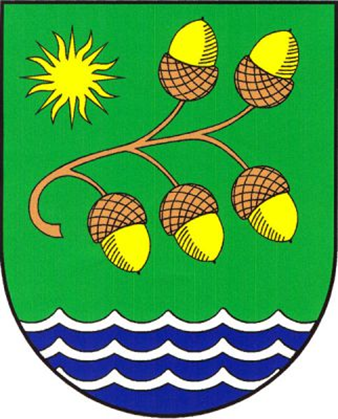 „Efektivní veřejná správa obce Rohatec - cesta blíže k občanům“, evidenční číslo CZ.03.4.74/0.0/0.0/16_033/0002921
Program rozvoje obce Rohatec na období 2019–2025: Diskuzní setkání občanů a výsledky dotazníku pro obyvatele.
Období dotazování: září 2018
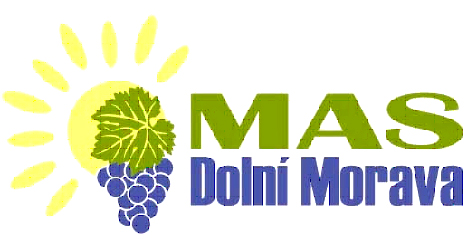 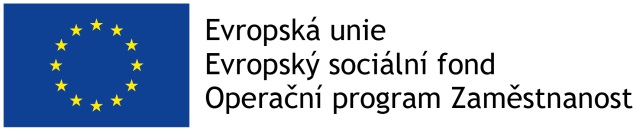 Obsah Programu rozvoje obce:
Analytická část
Témata:
Území
Obyvatelstvo- demografická a sociální situace
Hospodářství- ekonomická situace, trh práce
Infrastruktura- technická a dopravní infrastruktura, dopravní obslužnost
Vybavenost území- zdravotnictví, sociální péče, kultura a péče o památky, sport
Životní prostředí – stav ŽP, ochrana ŽP
Obsah Programu rozvoje obce:
Návrhová část
Témata:
Infrastruktura
Školství, mimoškolní výchova
Kultura a cestovní ruch
Sport
Životní prostředí, ekologie
Komunitní život v obci
Sociální politika a zdravotnictví
Doprava
Bezpečnost
Výsledky dotazníkového šetření.
Účast:
Počet vyplněných dotazníků:
  333 kusů (77 elektronicky, 256 papírově)
Počet občanů Rohatce nad 15 let: 
   3 045 obyvatel
11 % obyvatel (nad 15 let) vyplnilo dotazník
1. Jak se Vám v Rohatci žije?
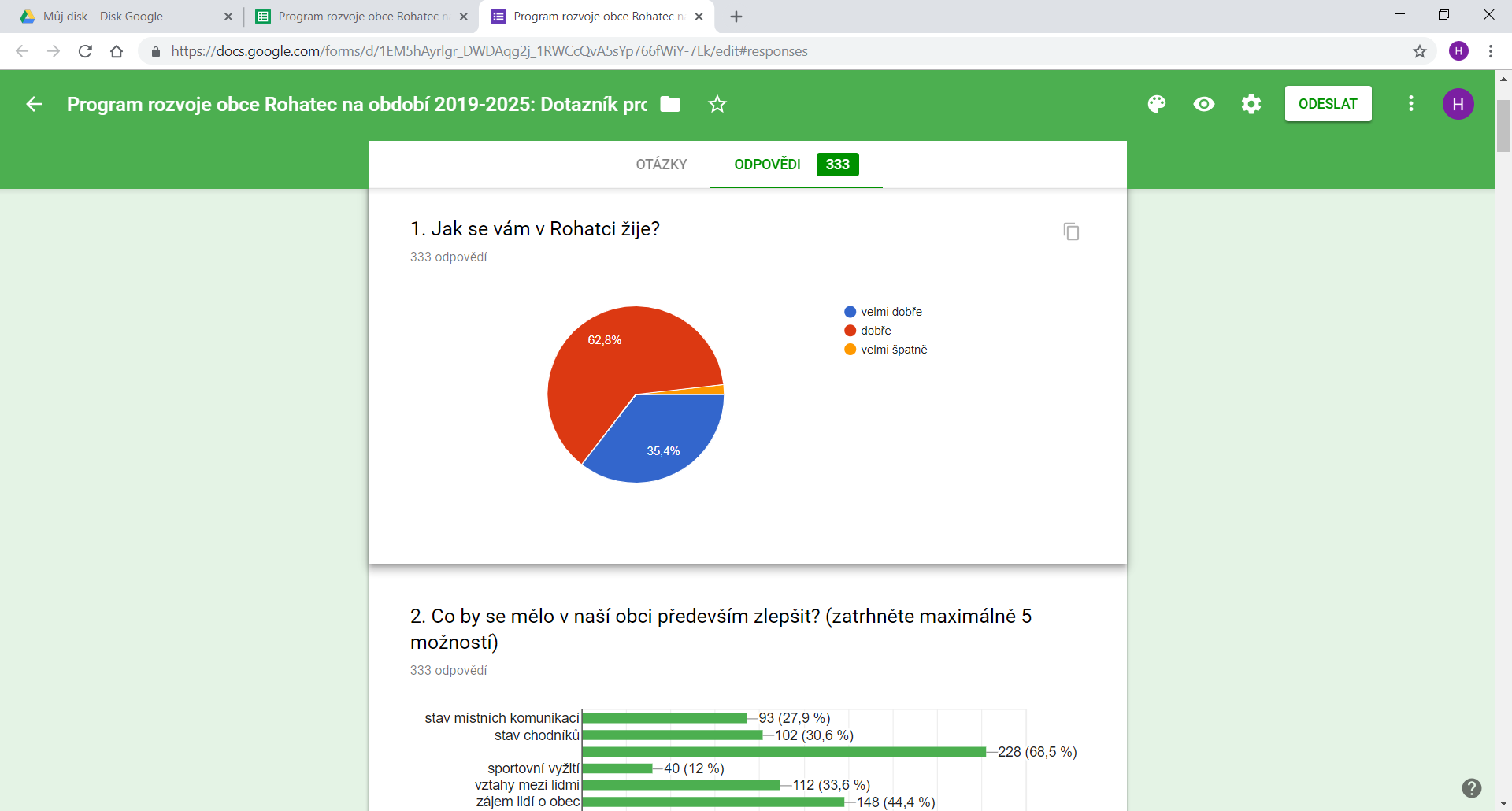 1,8 %
2. Co by se mělo v Rohatci především zlepšit?
2. Co by se mělo v Rohatci především zlepšit? (další náměty- odrážka jiné)
Jiné: 
výměna veřejného osvětlení podél hlavní silnice,
příprava nových ploch pro výstavbu RD,
nové WC na letním kině,
péče o starší občany,
lavičky.
3. Jaké služby v obci občanům Rohatce nejvíce chybí?
bankomat (44 odpovědí)
obchod na Kolonii (12 odpovědí)
zlepšení péče o seniory (11 odpovědí): 
domov důchodců, pečovatelský dům, penzion pro seniory, rozvoz jídel, pečovatelky, taxi pro seniory
děti: 
dětské kroužky, jesle, hlídání dětí o prázdninách (delší služby MŠ nebo příměstského tábora)
restaurace (např. i fungující večer nebo kde se dá zajít i s dětmi)
specializované obchody (textil, galantérie, obuv, zahradnictví)
WC na hřbitově, přírodní koupaliště, obecní policie, hladové okno, smuteční síň, bowling, posilovna, startovací byty, info systém pro turisty a cyklisty
4. Jak hodnotíte dopravní obslužnost obce prostřednictvím integrovaného dopravního systému?
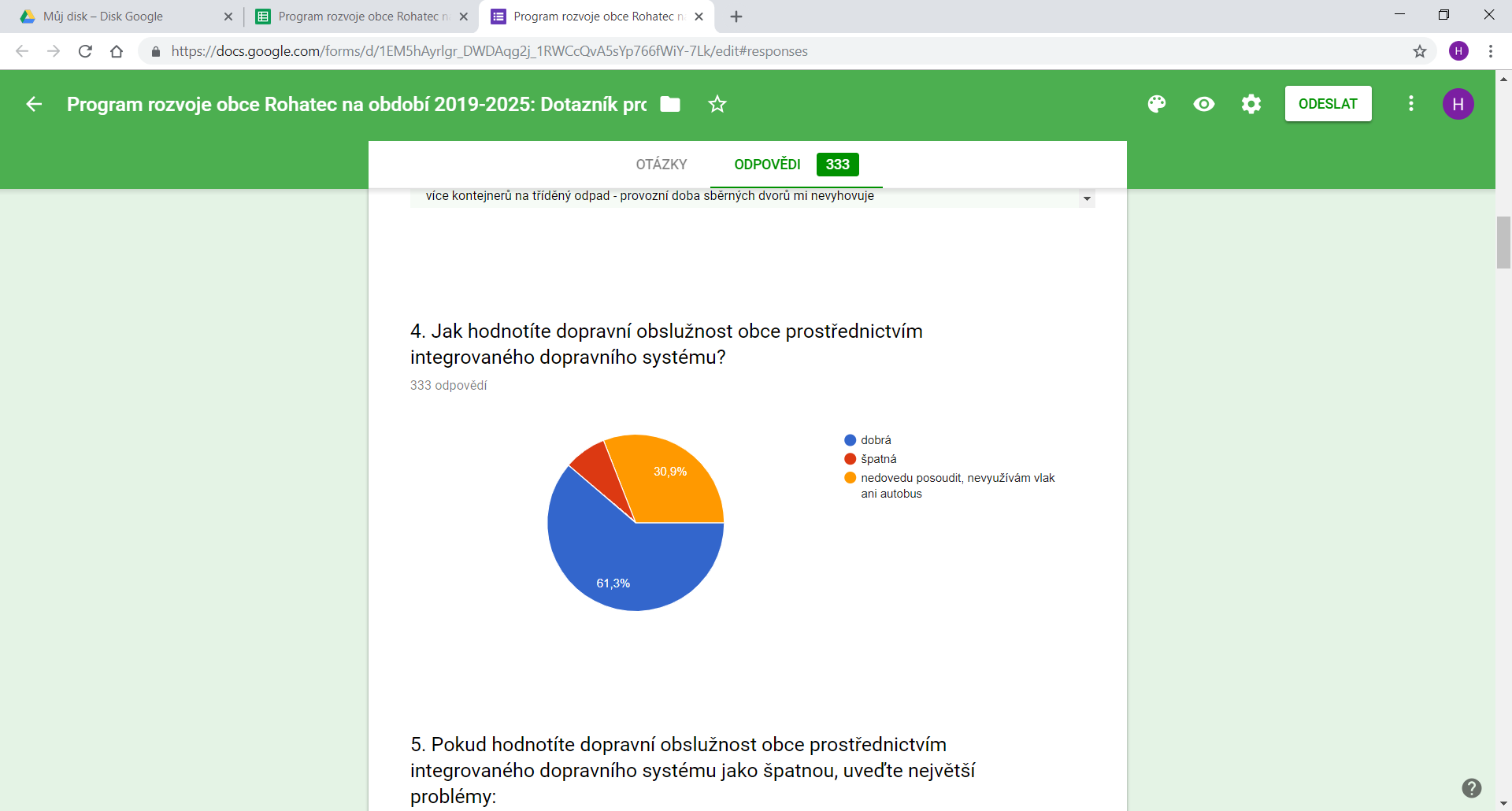 7,8%
3,3%
5. Pokud hodnotíte dopravní obslužnost obce prostřednictvím integrovaného dopravního systému jako špatnou, uveďte největší problémy:
nedostatek obslužnosti o víkendech a v posledních hodinách (autobus),
dopravní obslužnost na Soboňky, 
ve stejný čas jede vlak i autobus,
dlouhé časové prodlevy mezi spoji,
špatné spoje o prázdninách,
chybí spoje z Kolonie do Ratíškovic.
6. Mezilidské vztahy v Rohatci považujete za:
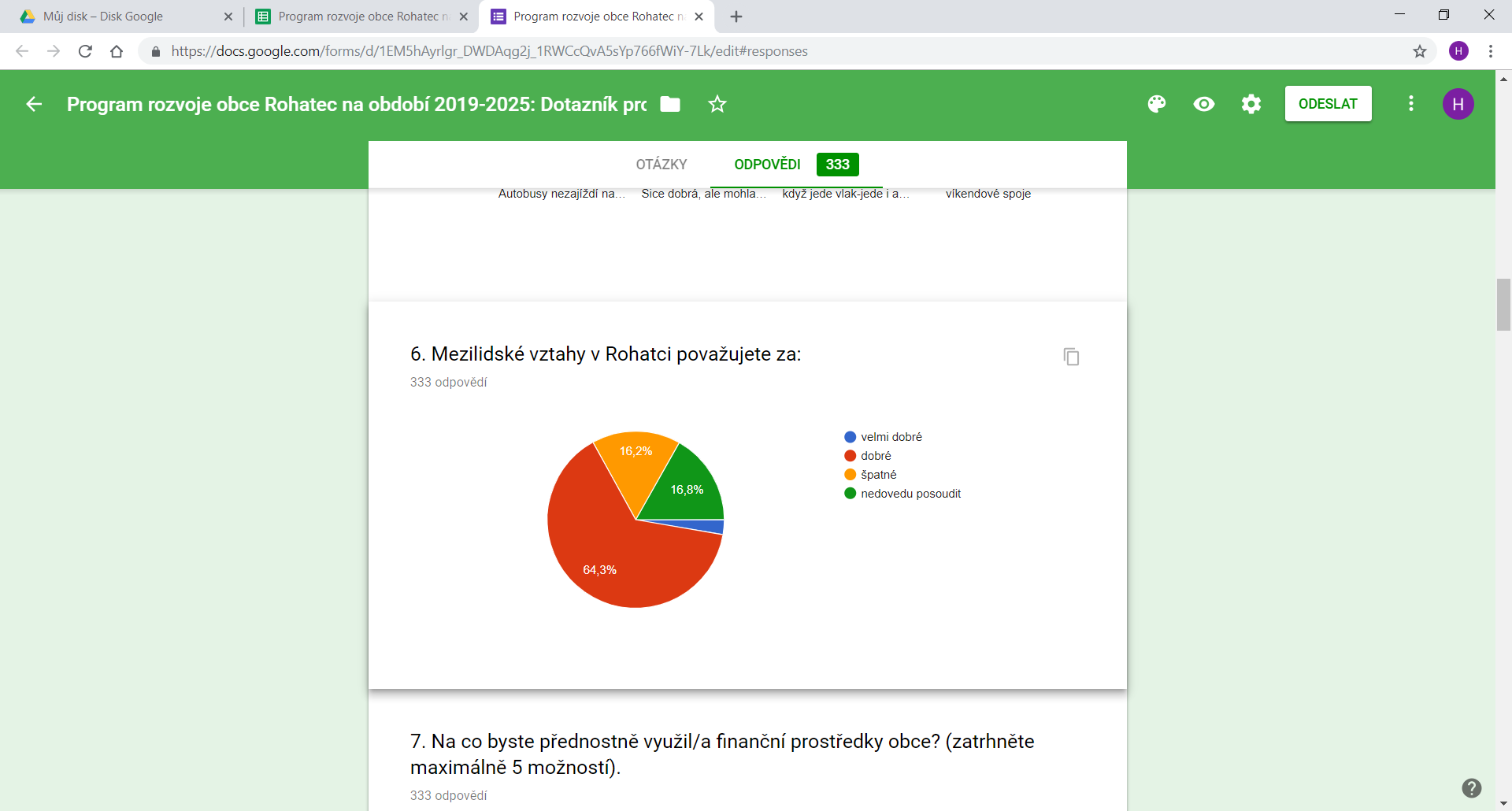 2,7 %
4,4%
7. Na co byste přednostně využil/a finanční prostředky obce?
7. Na co byste přednostně využil/a finanční prostředky obce? (další náměty)
Jiné:
Spojení Kolonie a Rohatce bezpečnou komunikací
Stromy u chodníků
Vytvoření záhonků na pěstitelské práce pro ZŠ
Dům pro seniory, pečovatelský dům
Obecní byty
Vyřešit parkování v obci
Kamerový systém
8. Měla by se obec zaměřit na rozvoj cestovního ruchu?
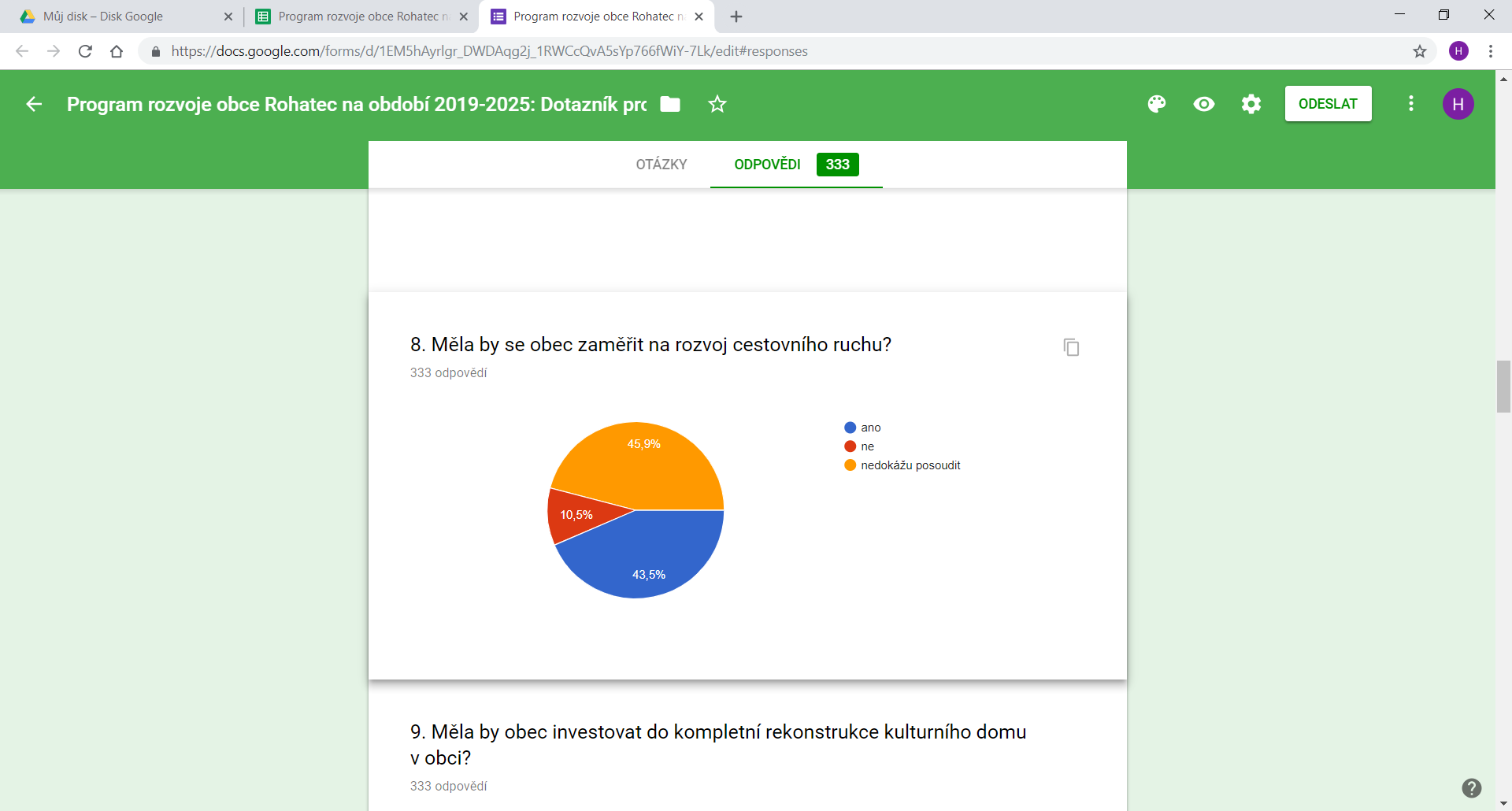 9. Měla by obec investovat do kompletní rekonstrukce kulturního domu v obci ?
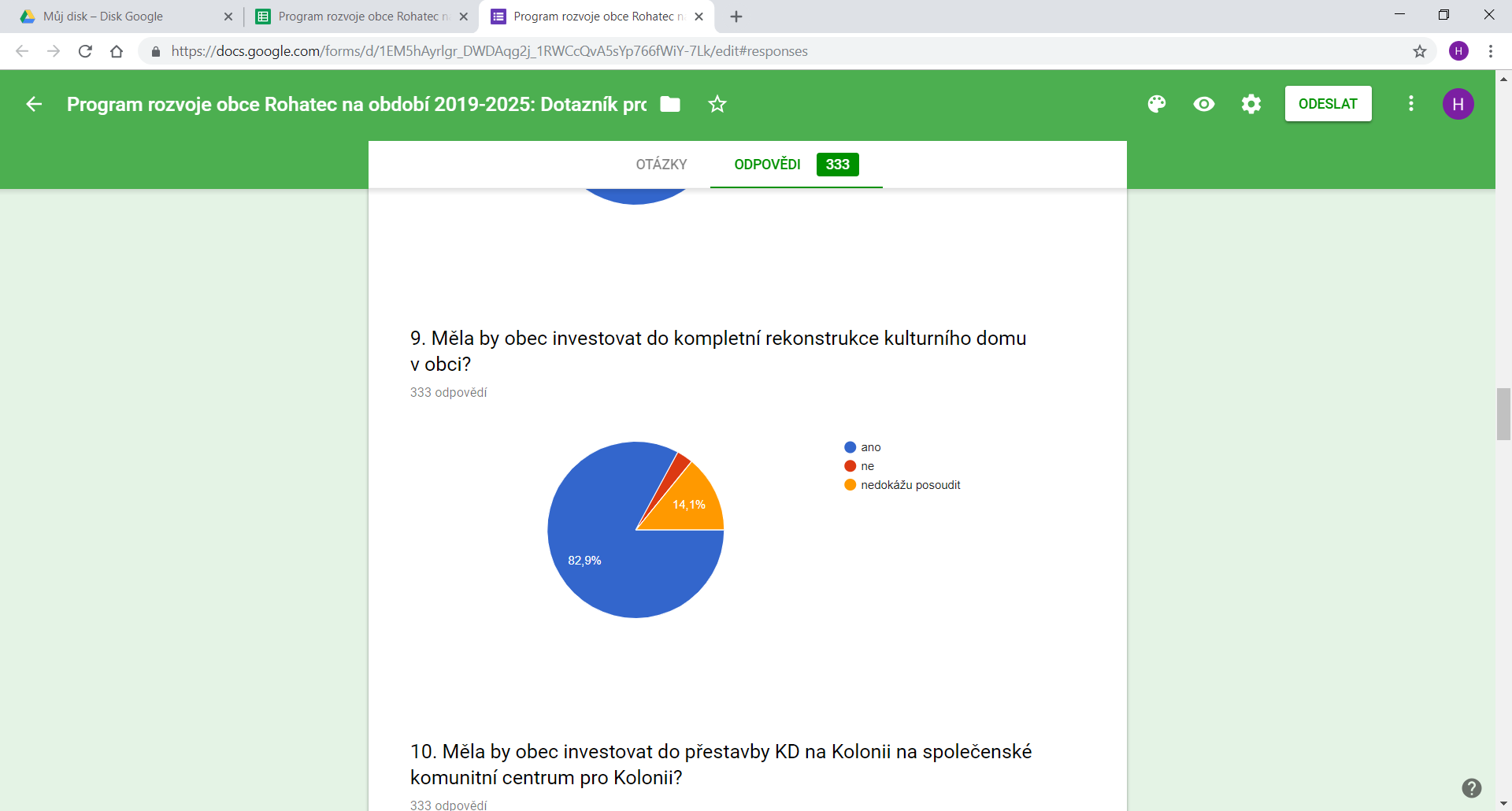 3 %
10. Měla by obec investovat do přestavby KD na Kolonii na společenské komunitní centrum pro Kolonii?
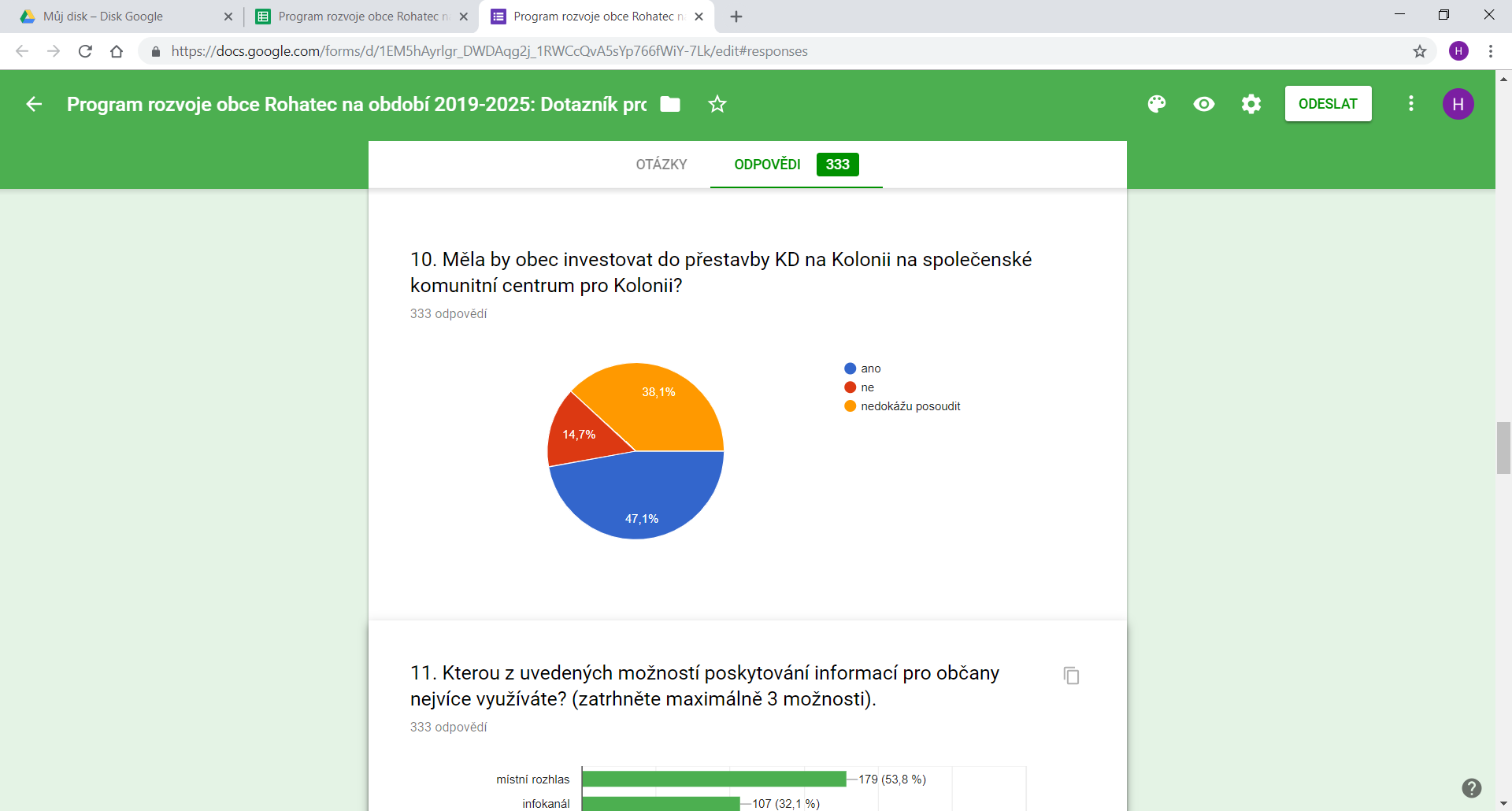 7,8%
7,8%
11. Kterou z uvedených možností poskytovaných informací pro občany nejvíce využíváte?
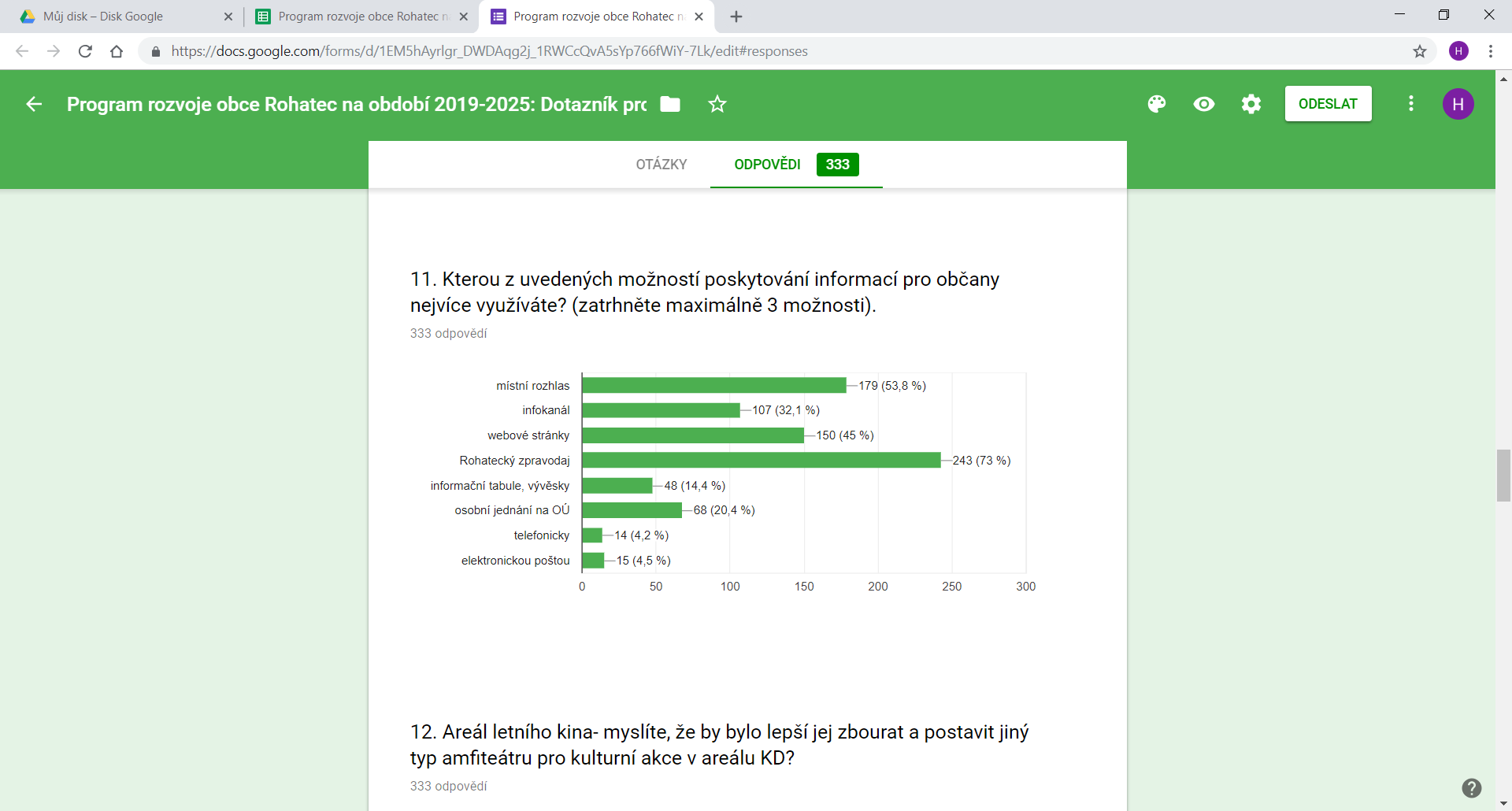 12. Areál letního kina- myslíte, že by bylo lepší jej zbourat a postavit jiný typ amfiteátru pro kulturní akce v areálu KD?
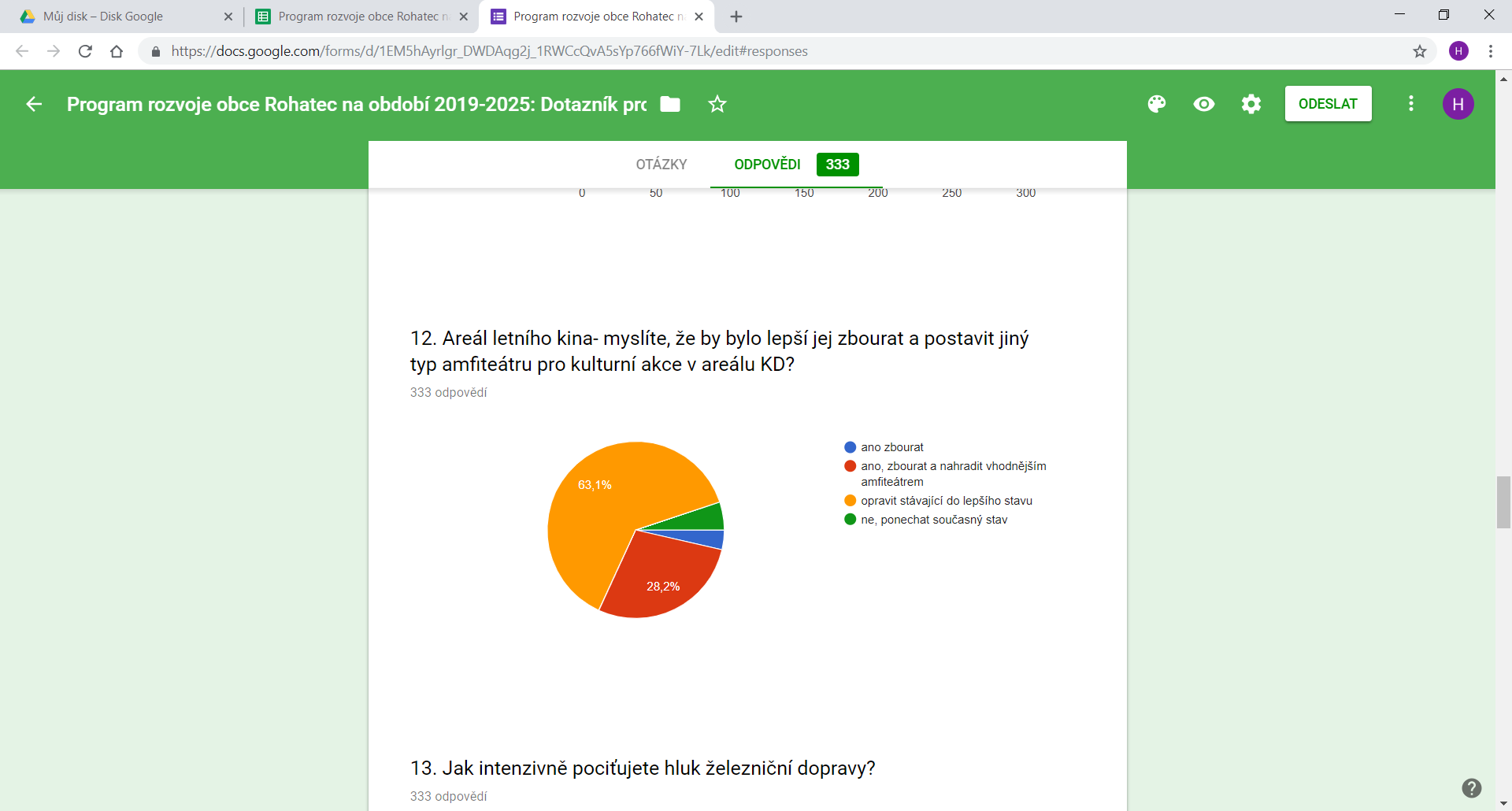 5,1 %
3,6 %
13. Jak intenzivně pociťujete hluk železniční dopravy?
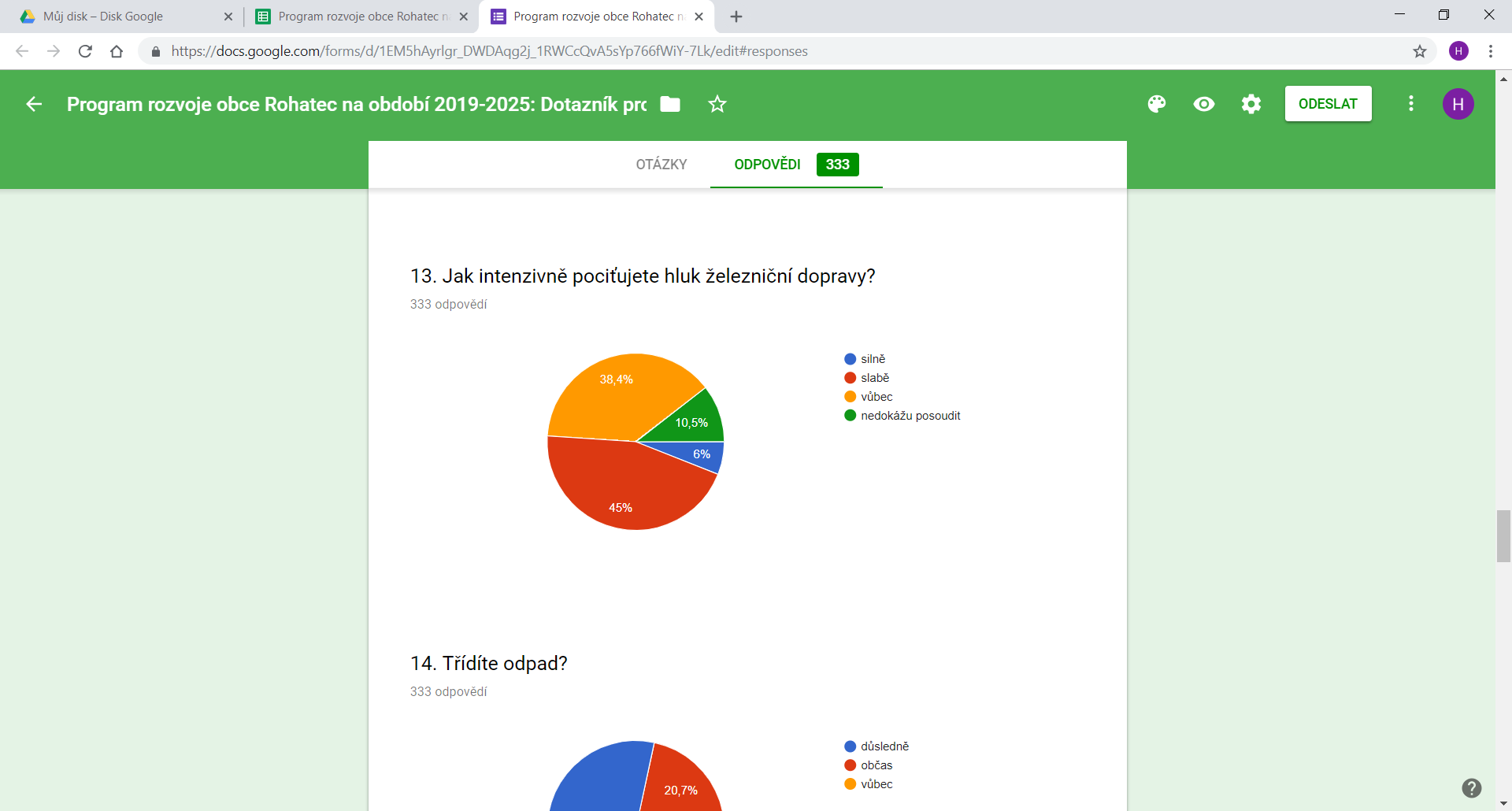 14. Třídíte odpad?
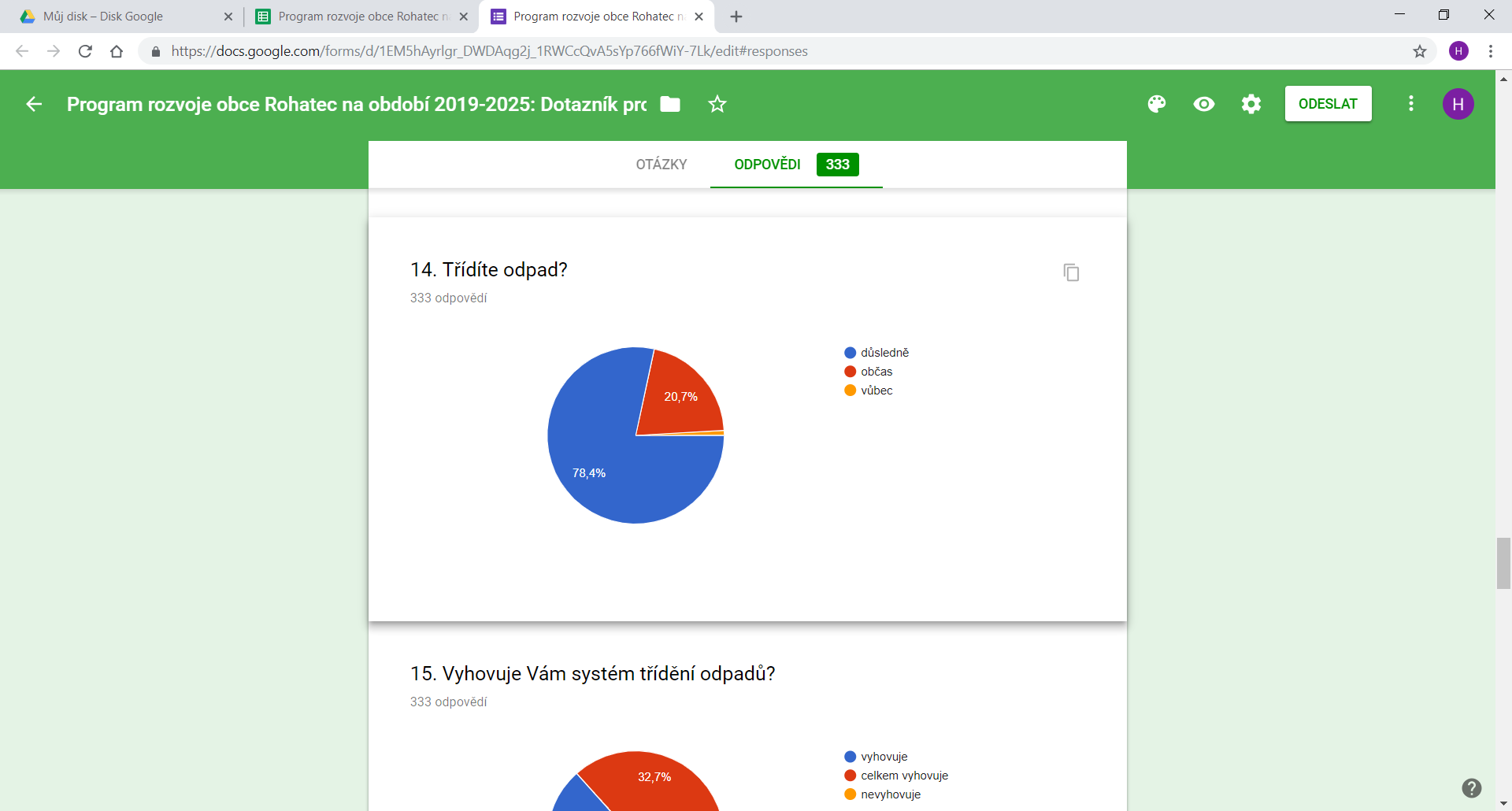 0,9 %
15. Vyhovuje Vám systém třídění odpadů?
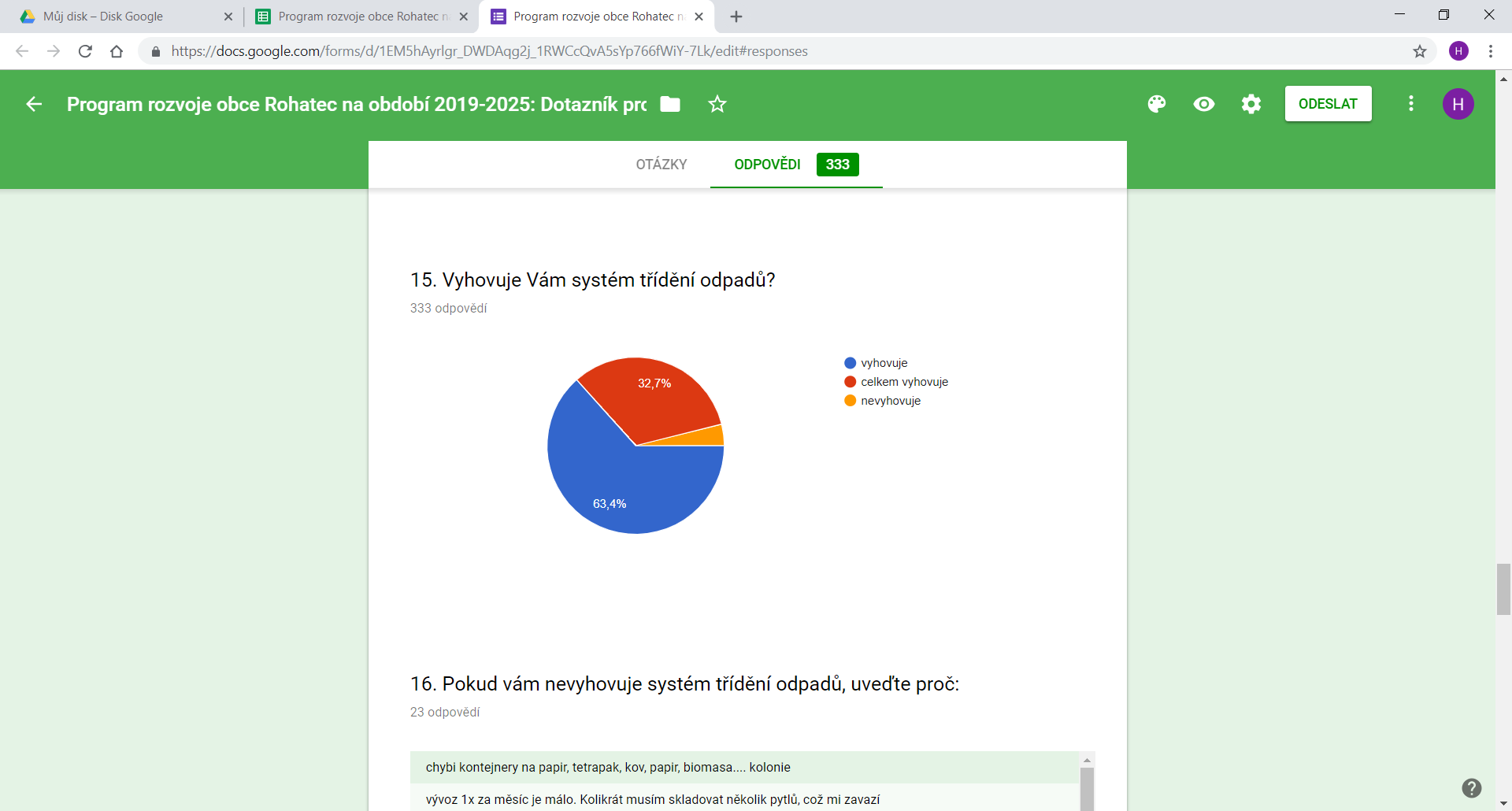 3,9 %
16. Pokud Vám nevyhovuje systém třídění odpadů, uveďte proč:
více kontejnerů na tříděný odpad,
chybí kontejner na třídění kovů, 
častější vývoz plastů,
upravit provozní dobu sběrných dvorů,
informace o nakládání s tříděným odpadem- co se děje s odpadem dále po vytřídění.
17. Vyplňovaly více ženy, než muži:
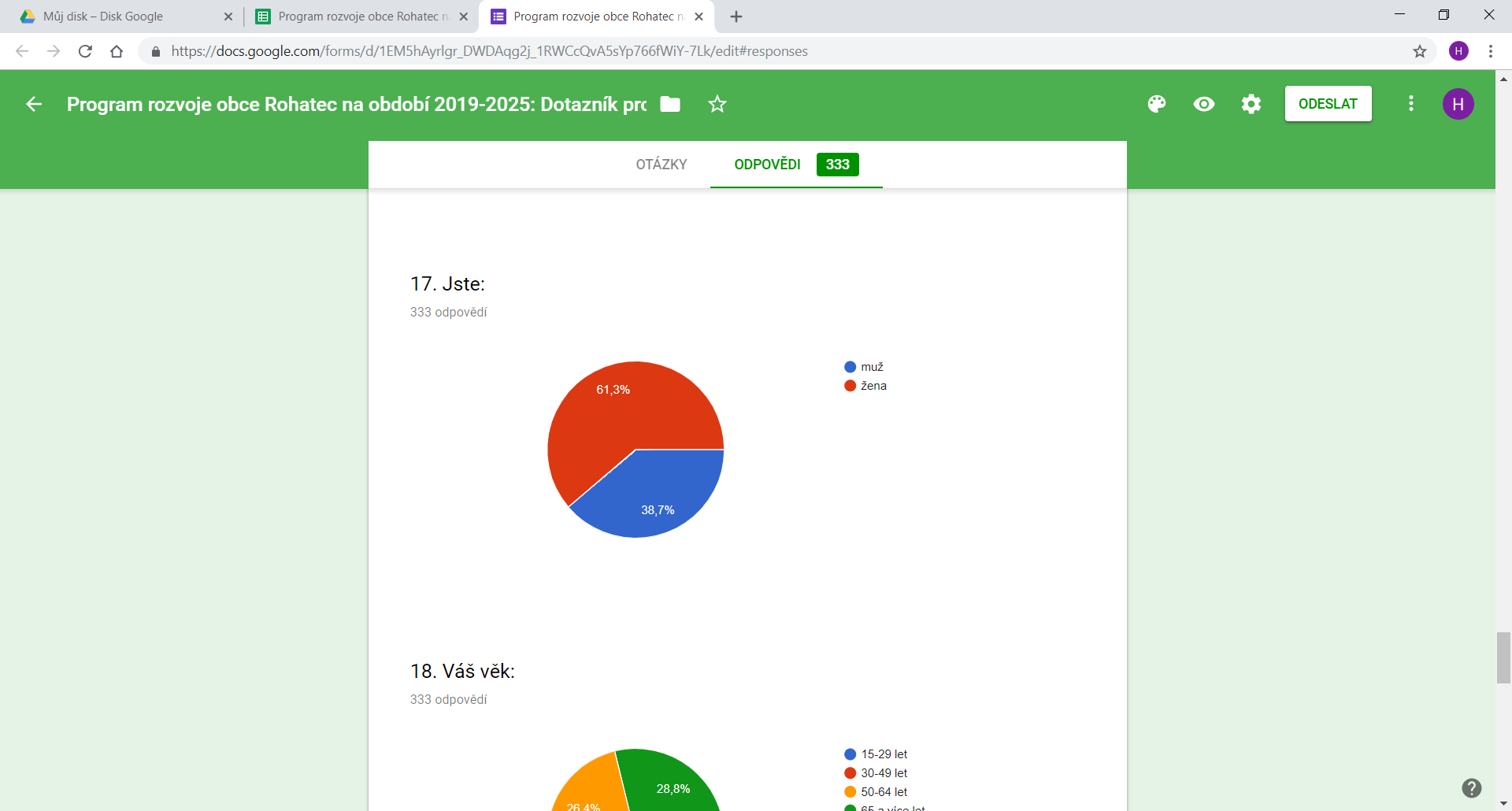 18. Věkové složení:
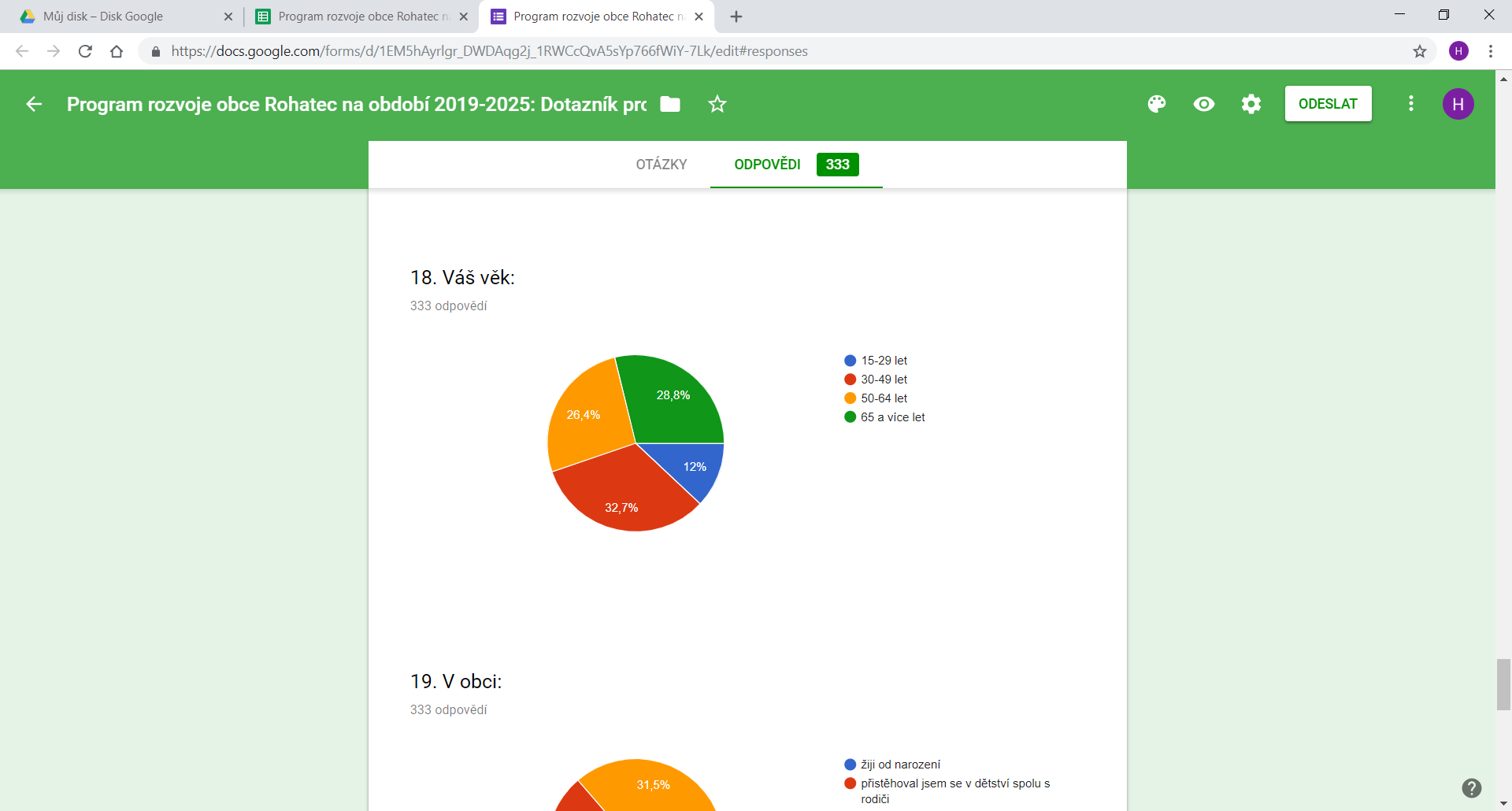 19. V obci žiji od:
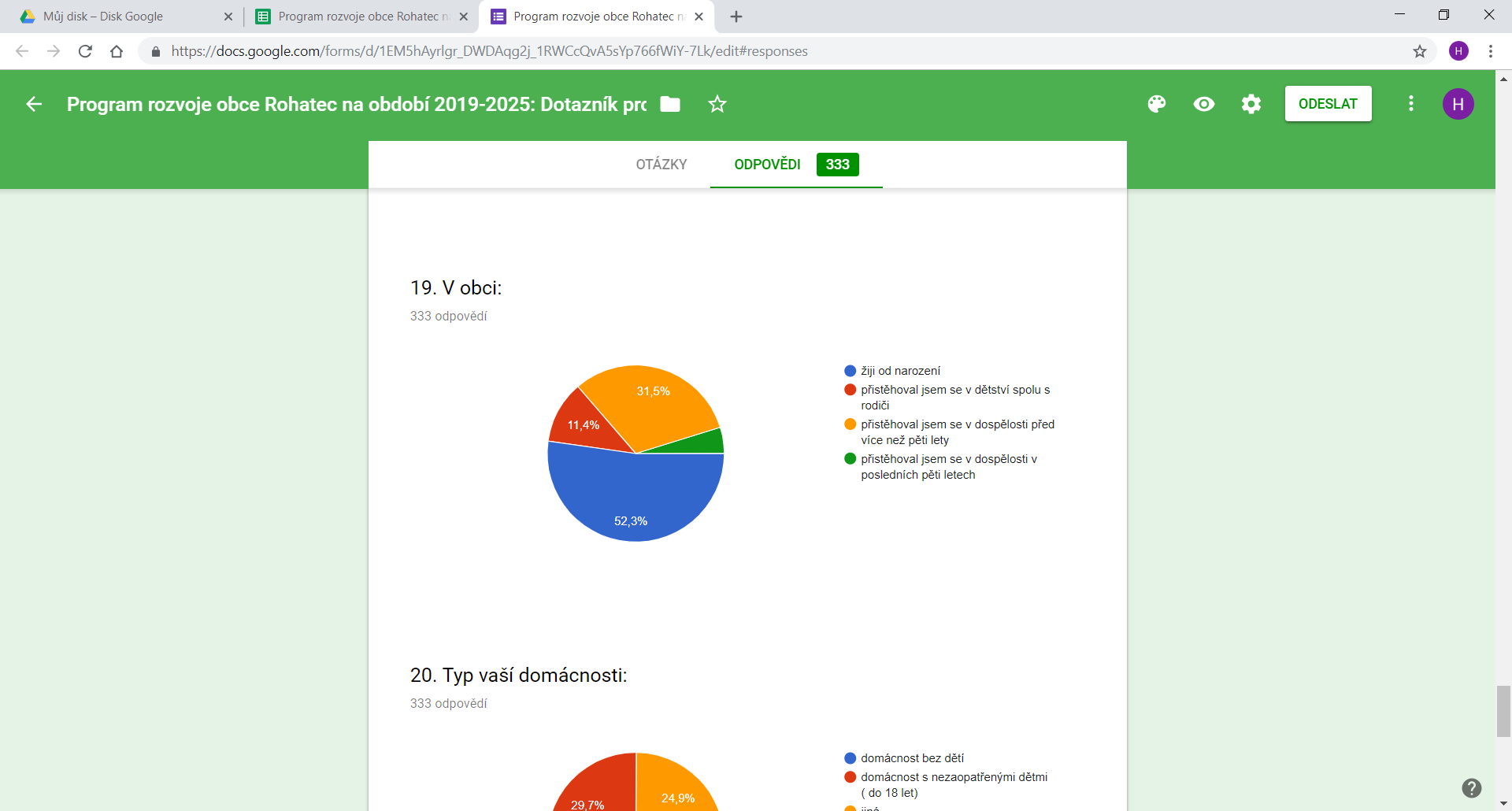 4,8 %
20. Typ domácností:
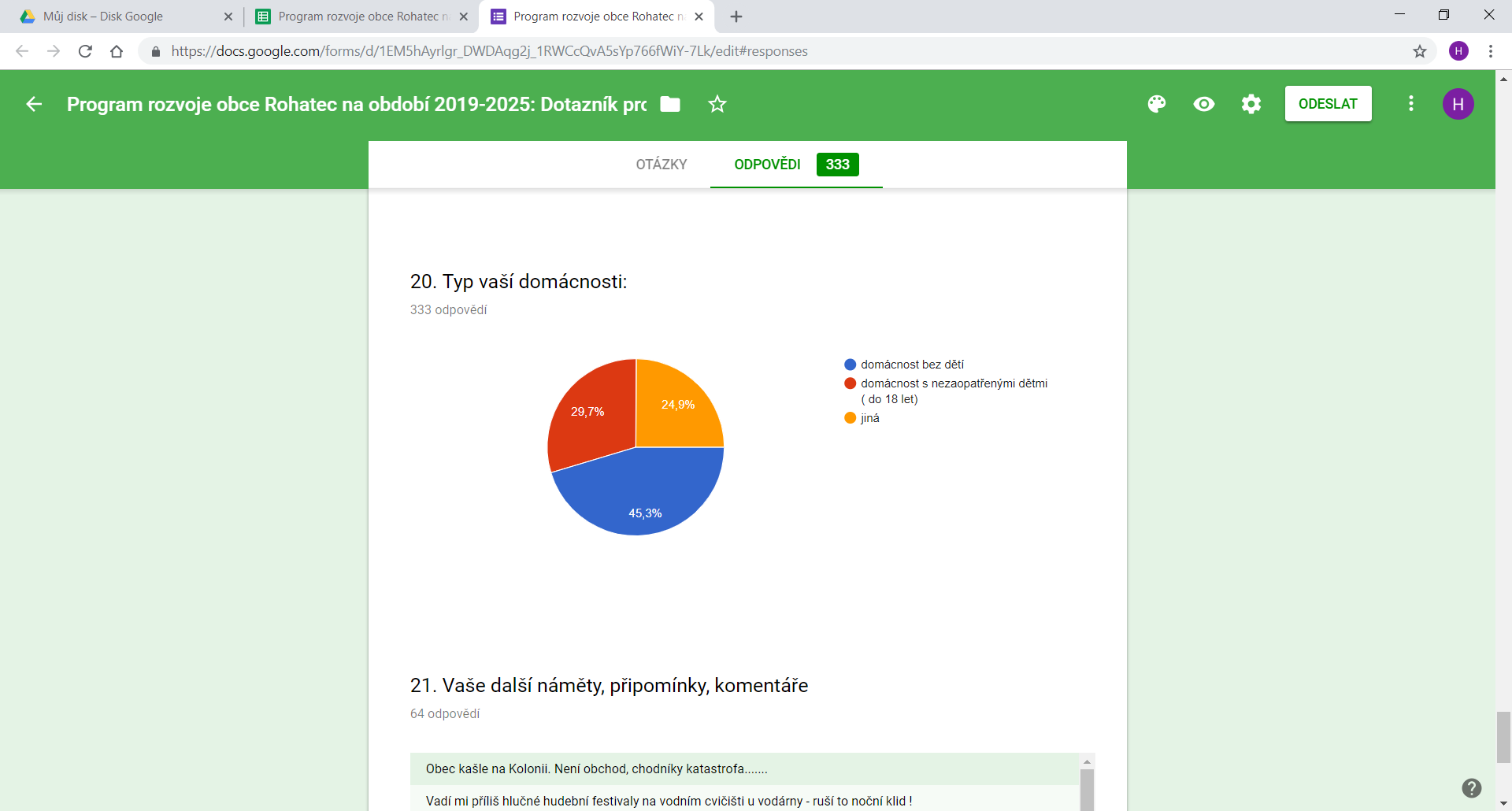 21. Vaše náměty a připomínky:
reprezentativní kulturní dům v obci- jeden kulturní areál spolu s letním kinem
zlepšit bezpečnost: rychlost aut v obci, kamerový systém na dětské hřiště a u muzea, zlepšit dopravní situaci před OÚ (zákaz stání na silnici), více parkovacích míst v obci, podchod (nadchod) přes silnici I/55 na Kolonii
zákaz konzumace alkoholu na veřejnosti
kanalizace na Soboňkách
více zeleně, větší propagace ochrany životního prostředí, rybník v obci, přírodní koupaliště, málo odpadkových košů
postihy majitelů psů za psí exkrementy
silný zvuk rozhlasu
21. Vaše náměty a připomínky:
více investic v částech Kopec, Kolonie a Soboňky (koncepční plán)
vzhled obce: výměna stožárů veřejného osvětlení za pozinkované, všechny cesty olemovat obrubníky, stav hlavní silnice
zajistit bezpečné cyklostezky do Hodonína, Petrova a Ratíškovic
chybí dům pro seniory
přístaviště: vylepšit přístaviště (po vzoru v Petrově), střídat akce mezi přístavištěm v obci a přístavištěm na Kolonii (např. Den dětí)
podpora chasy, možnost půjčování krojů
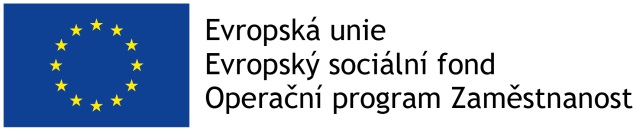 „Efektivní veřejná správa obce Rohatec - cesta blíže k občanům“, evidenční číslo CZ.03.4.74/0.0/0.0/16_033/0002921
Děkujeme za pozornost.
Ing. Petra Křivánková Ph.D.
Ing. Helena Chrástková
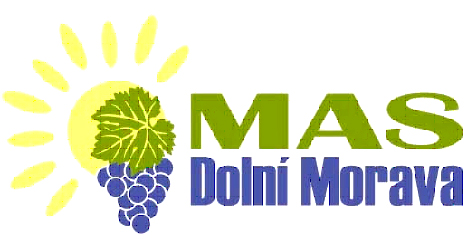 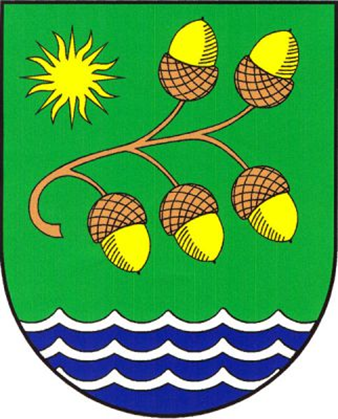